1
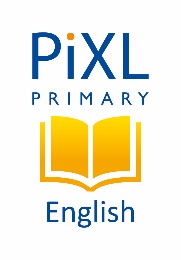 2
Thursday 7th May 2020 - GPS
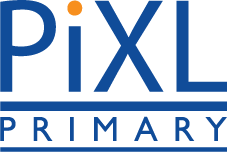 3
4
1.  Tick the correct option to complete the sentence below. 
 
     _______ going to football practice.
Tick one
Theyre’

Th’eyre

Theyr’e

They’re
______
1 mark
CHALLENGE: Write the expanded form of the contraction above.
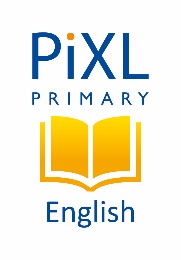 Thursday 7th May 2020 - GPS
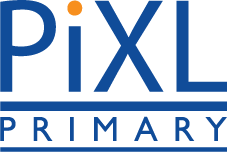 2. Explain why there is an apostrophe after the s in girls in the sentence below.

The girls’ locker room was extremely messy.


_________________________________________________

_________________________________________________
______
1 mark
CHALLENGE: How would the meaning change if it was written as girl’s?
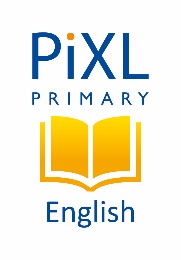 Thursday 7th May 2020 - GPS
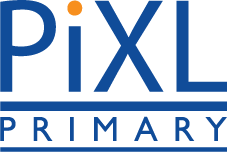 3.  Circle one word in each set of brackets to complete the sentences correctly. 
 
Today, I am (  carrying / carried ) a heavy bag to school.
 
Yesterday, I (  carrying / carried ) a heavy bag to school.
______
1 mark
CHALLENGE: Add an adverb to improve the sentence.